ژنتیک باکتری ها جلسه چهارم (سوم مجازی)
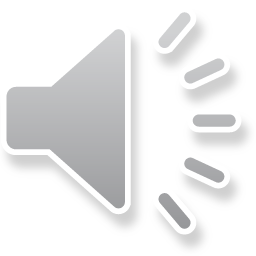 جزئیات رونوشت برداری
Binding
Promoter recognition
Isomerization
Closed complex
Open complex
Active-site channel
Inition
Elongation phase
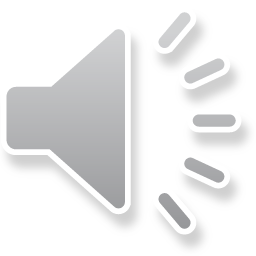 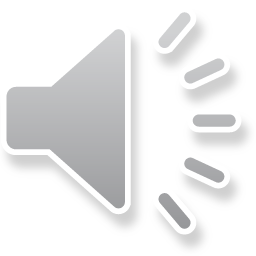 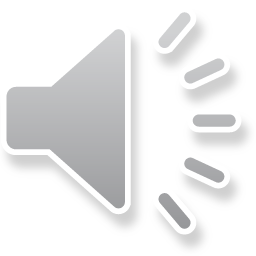 Elongation
Transcription elongation bubble
RNA exit channel
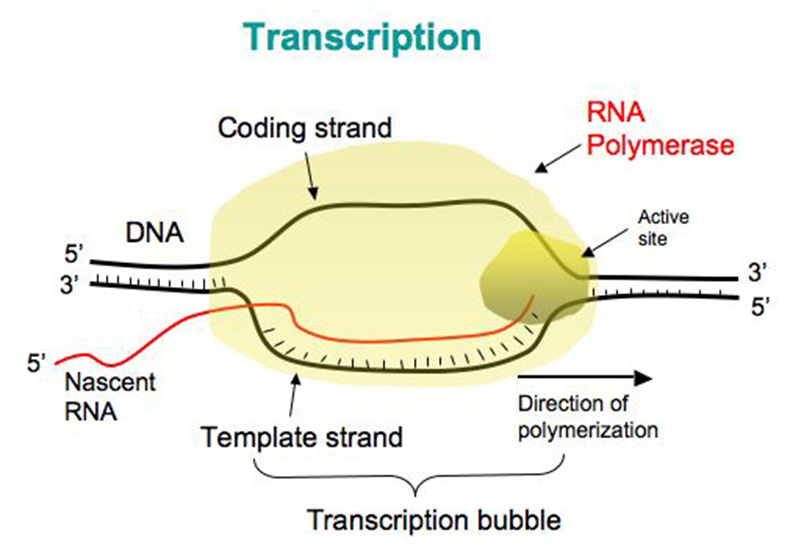 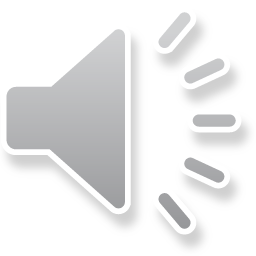 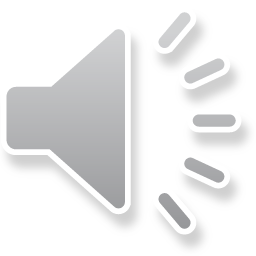 Termination of transcription
Factor independent transcription termination
Factor dependent transcription termination
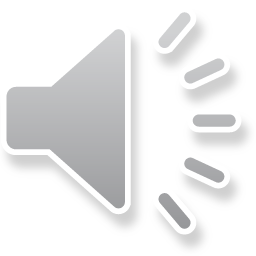 Factor independent transcription termination
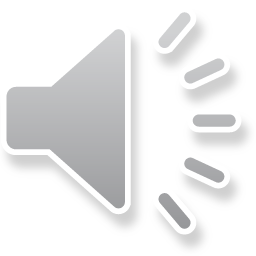 Factor dependent transcription termination
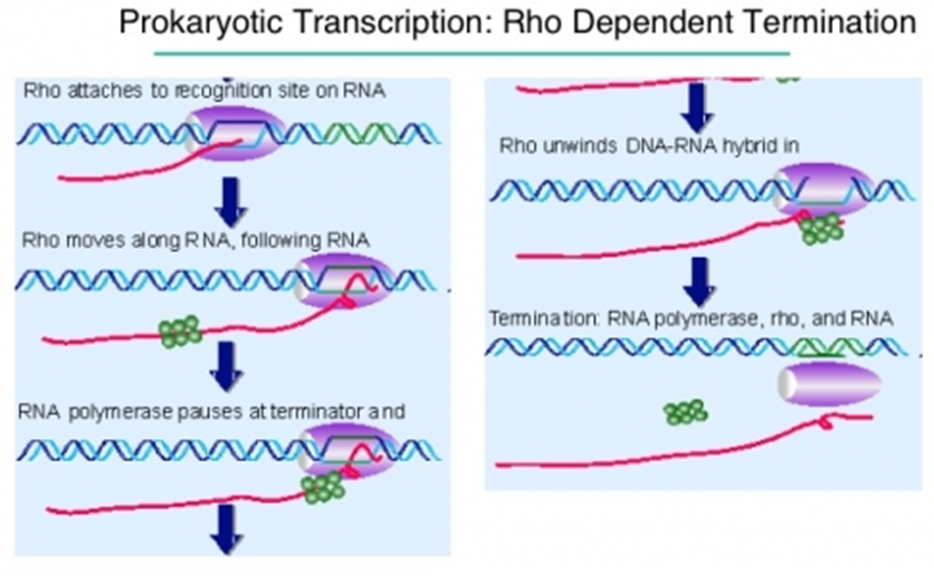 Rho (ρ)
Tau (τ)
NusA
ρ-dependent termination site 
Rho utilization site (rut site)
Rho sensitive pause site
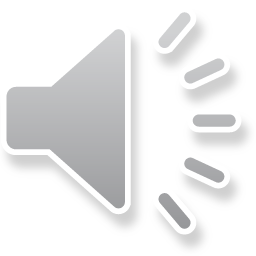